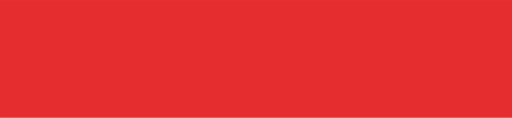 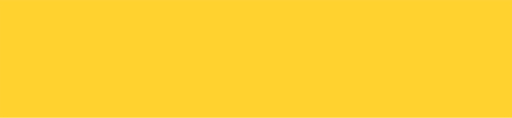 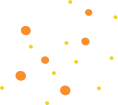 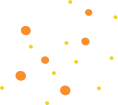 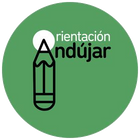 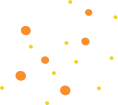 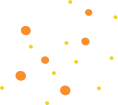 COLECCIÓN MÁSCARAS DE ANIMALES 
EDITABLES
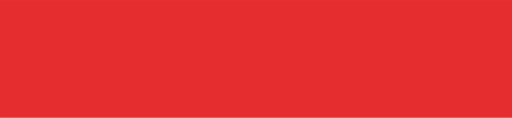 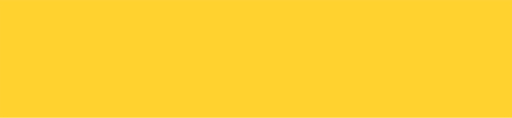 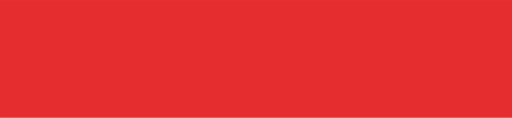 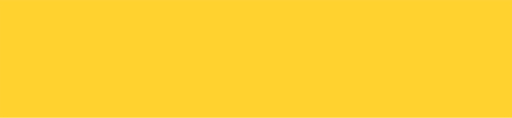 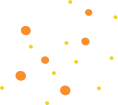 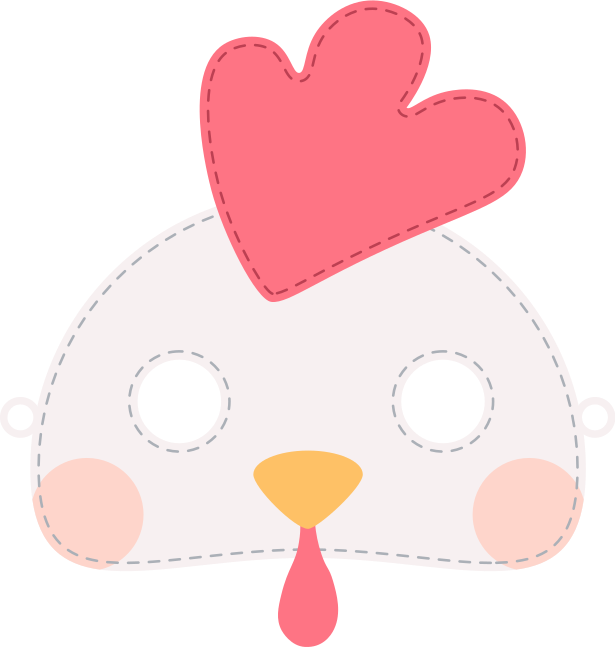 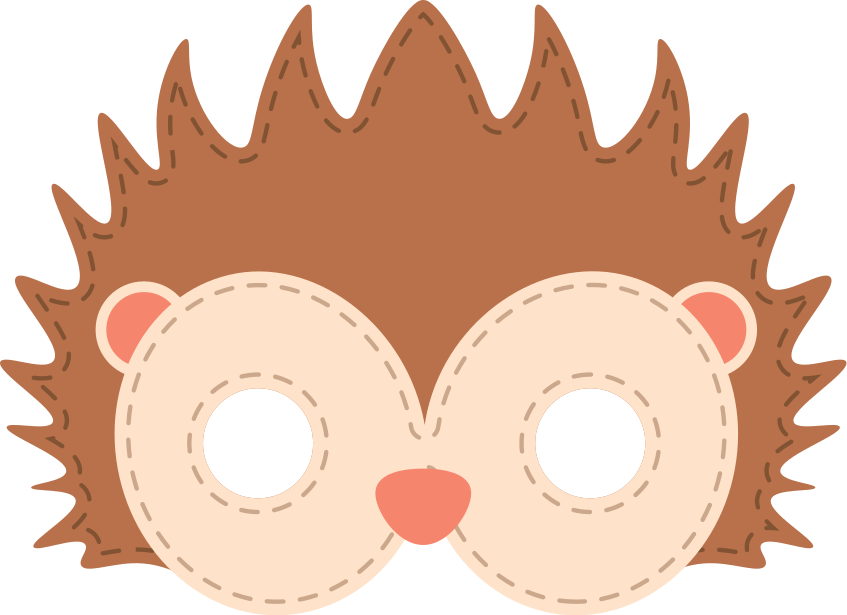 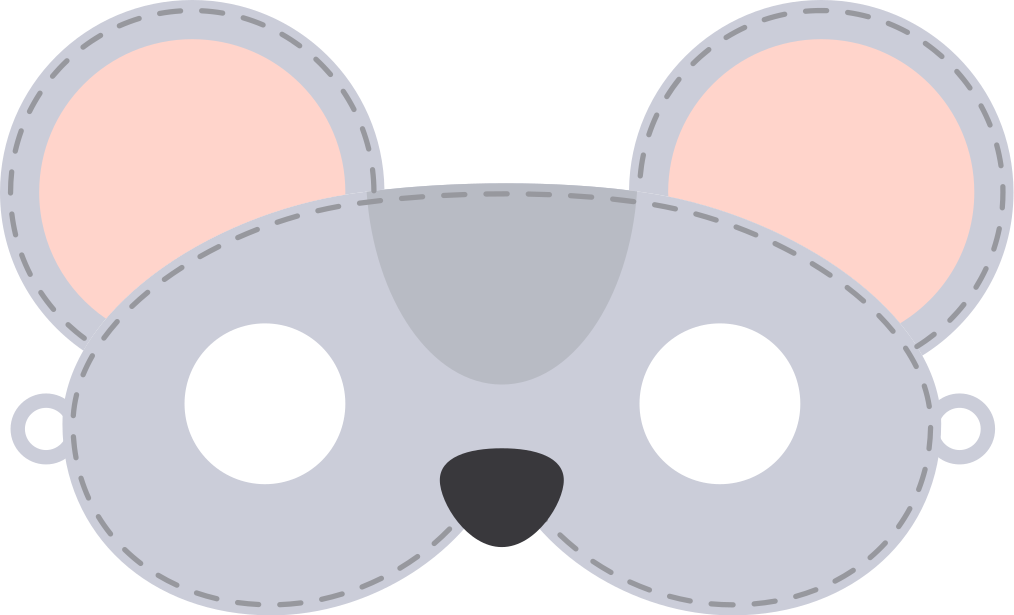 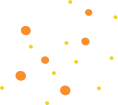 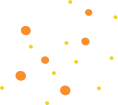 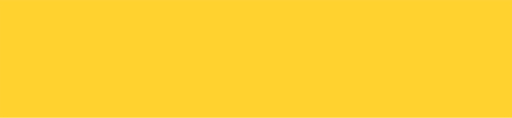 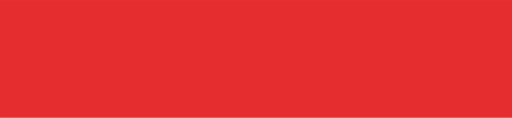 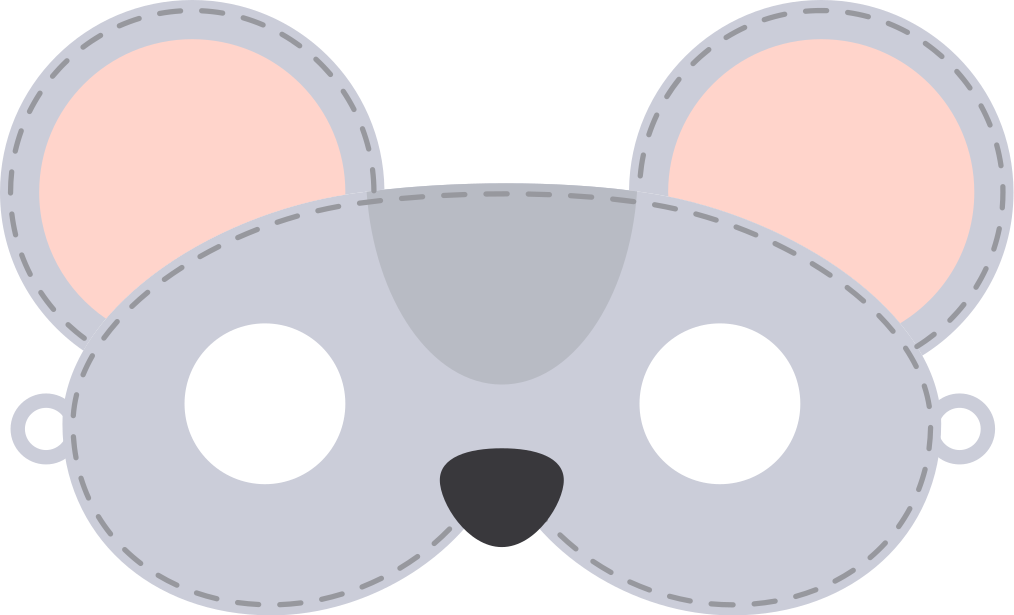 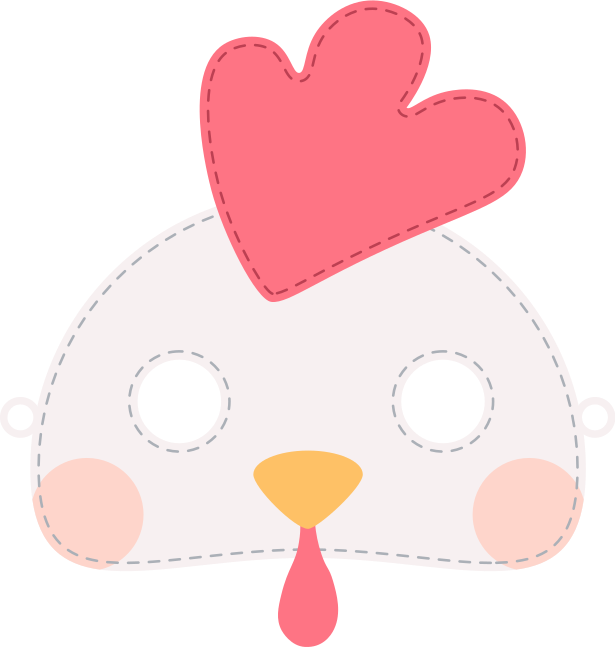 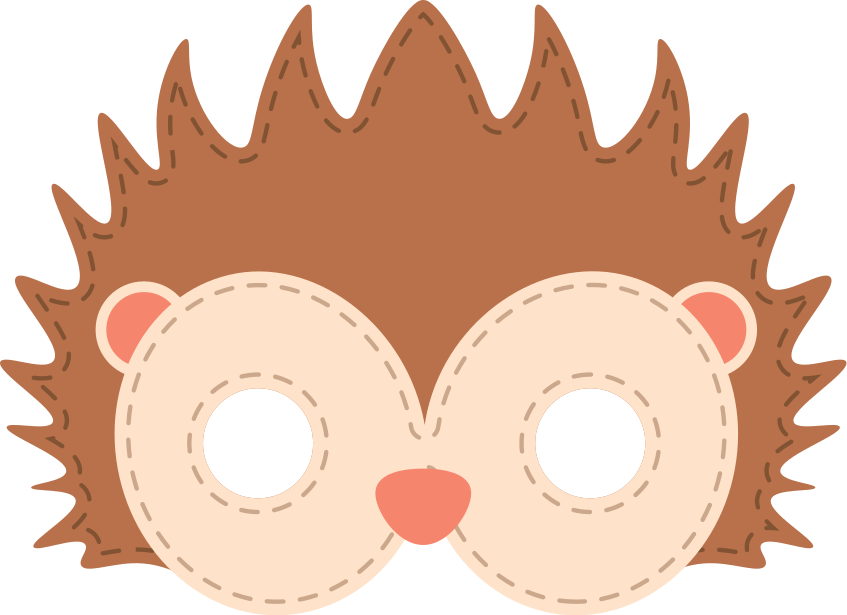 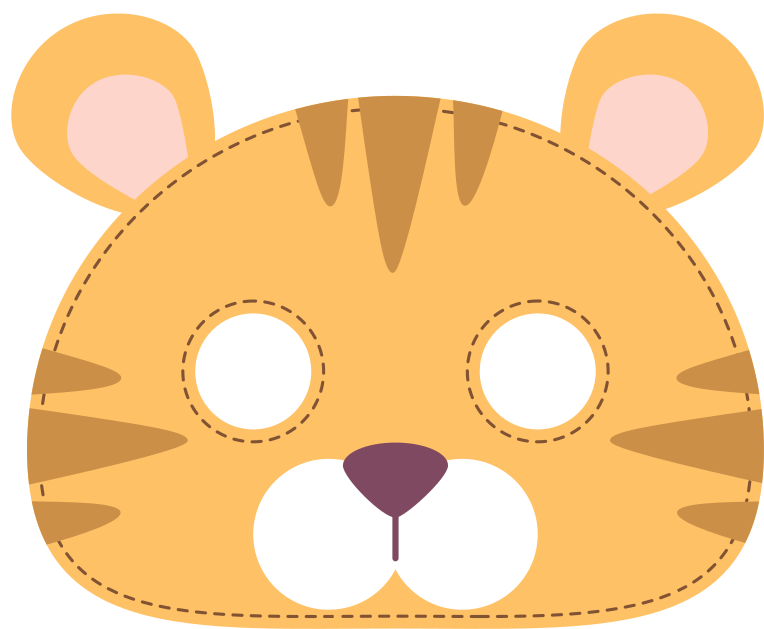 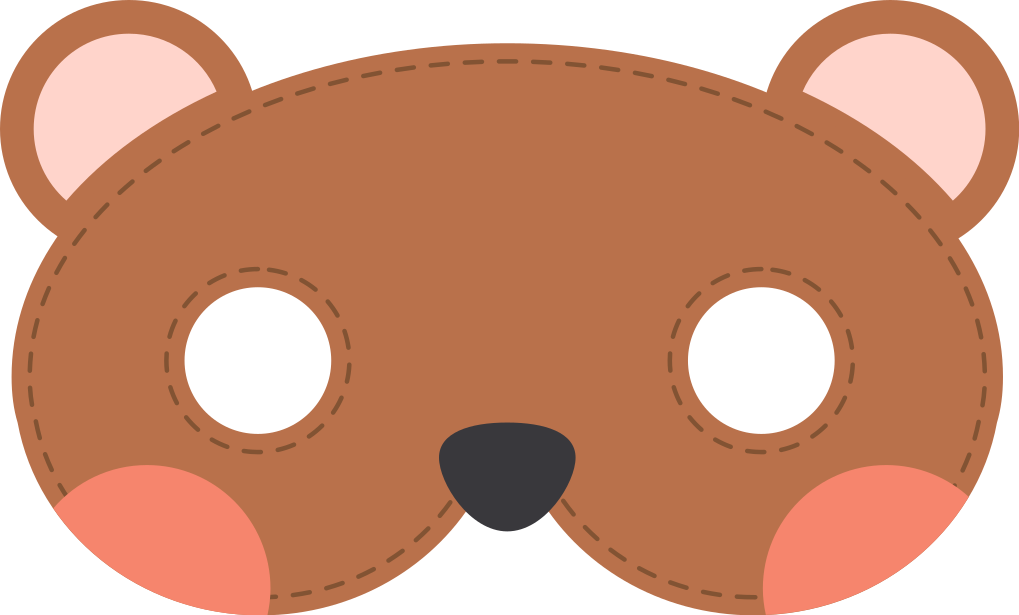 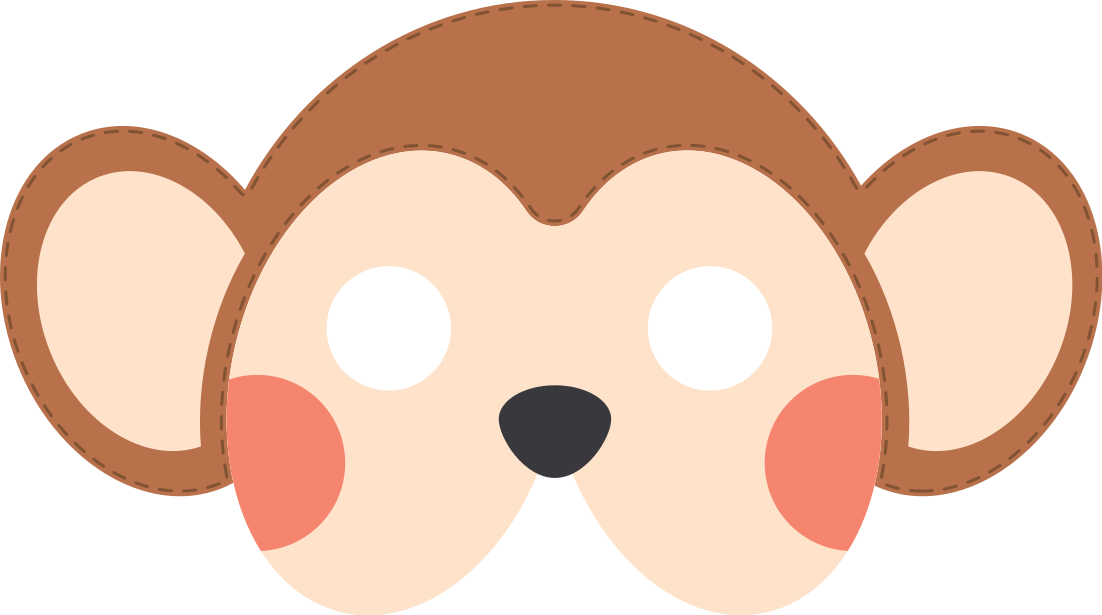 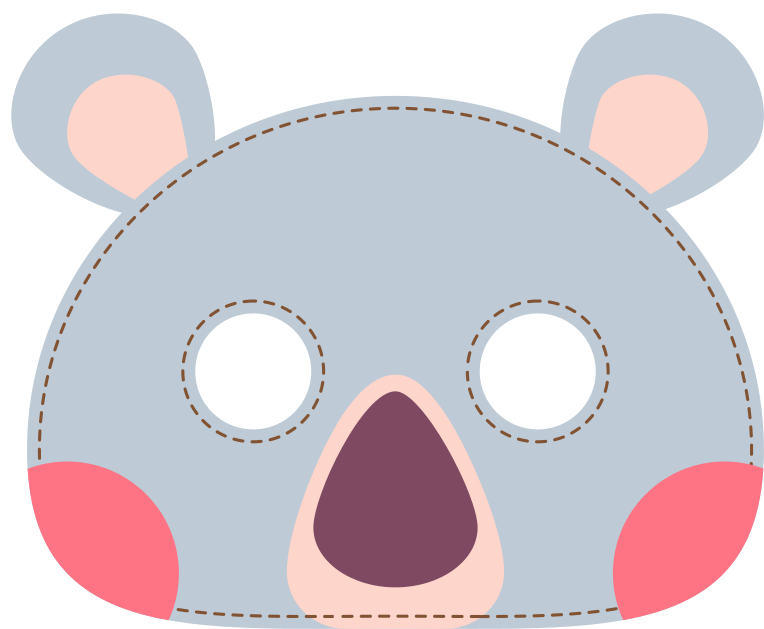 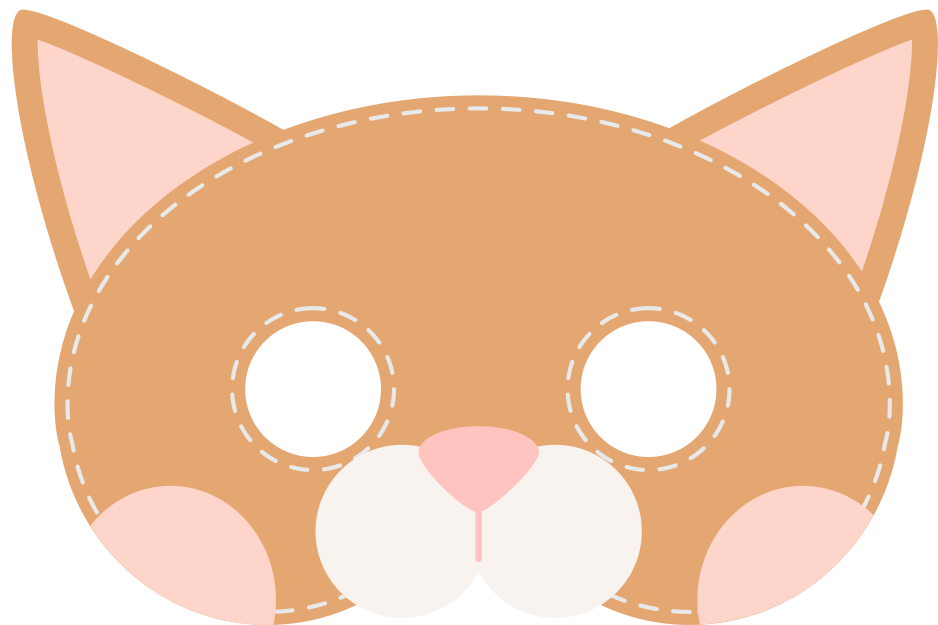 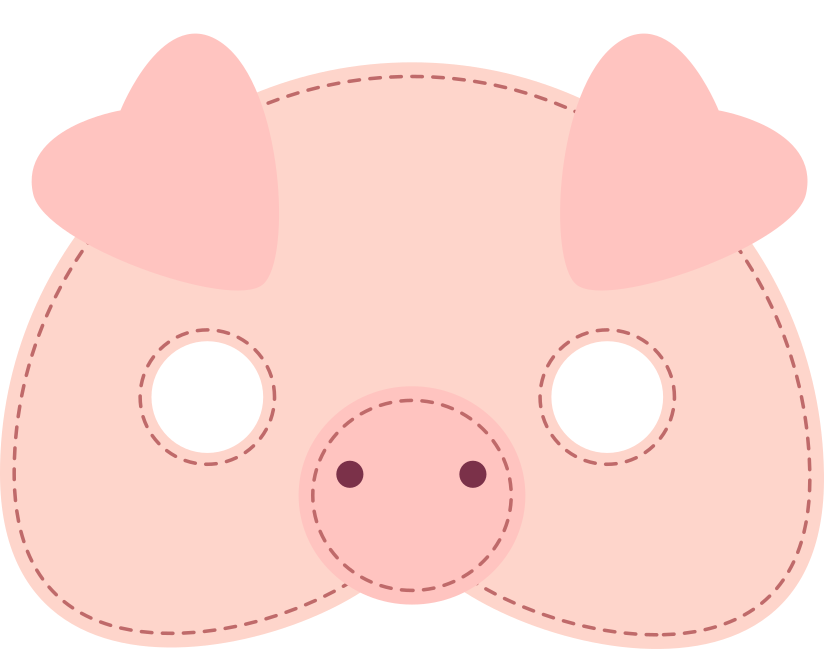 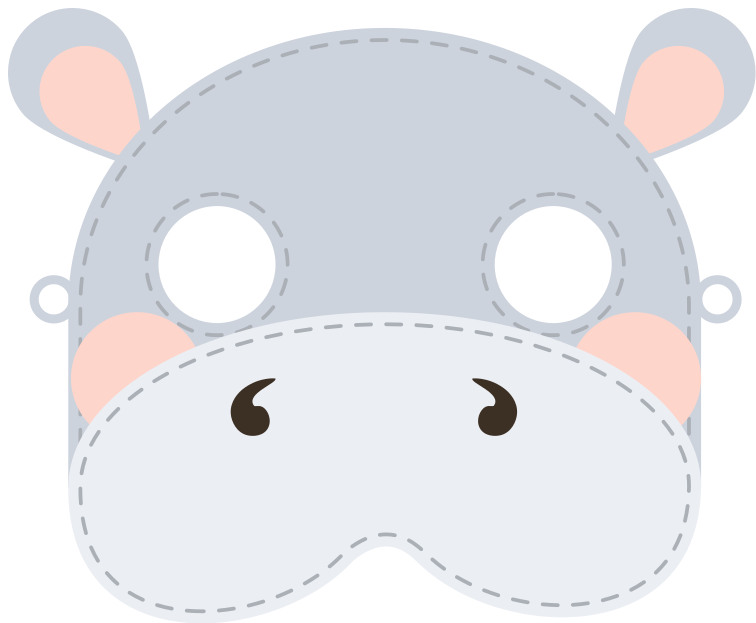 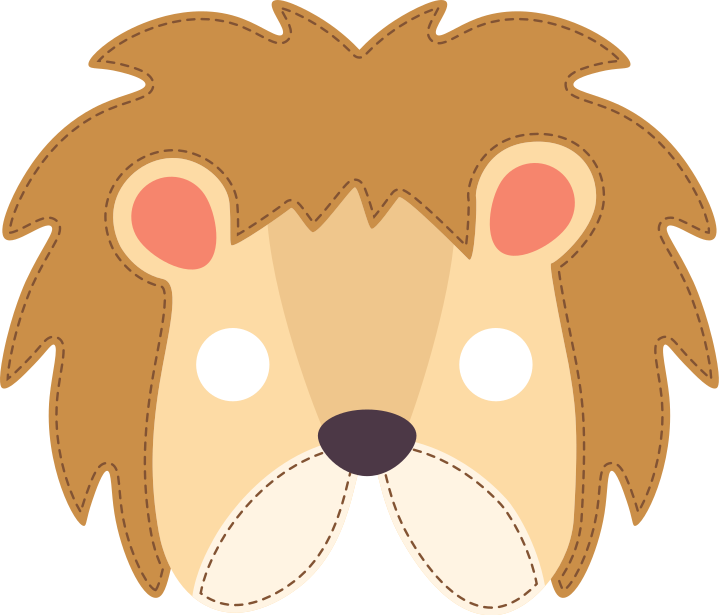 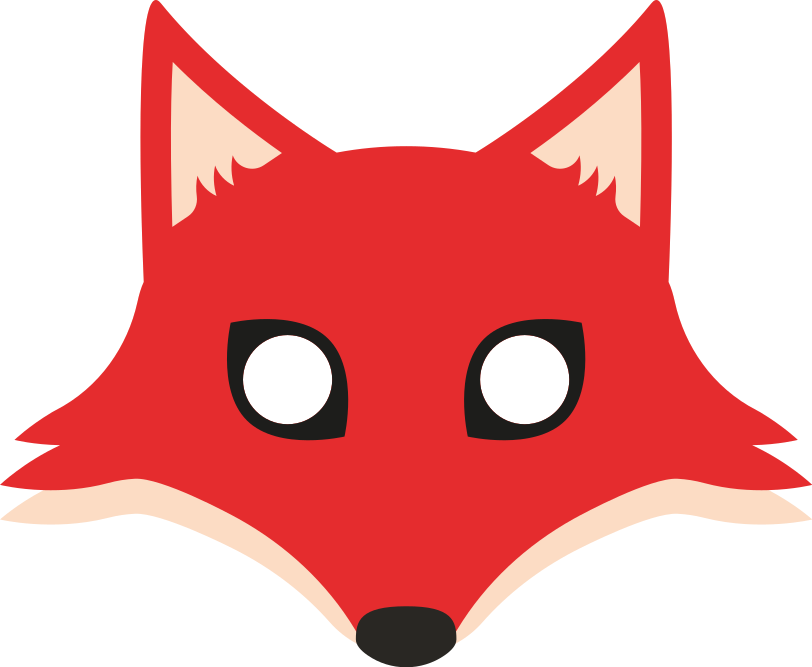 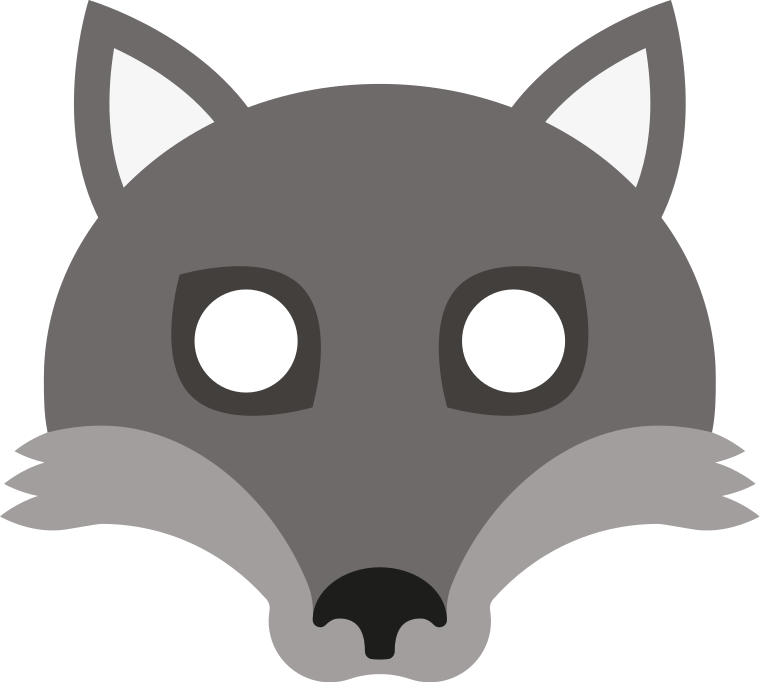 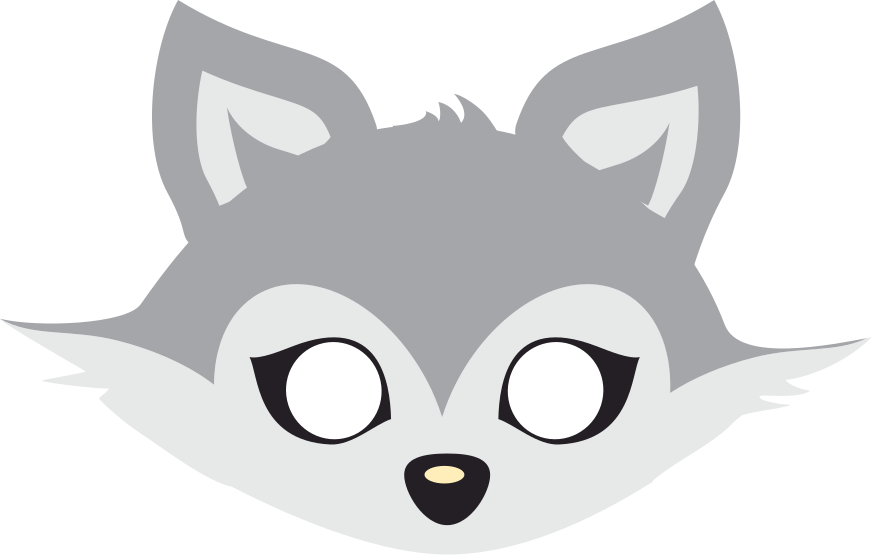 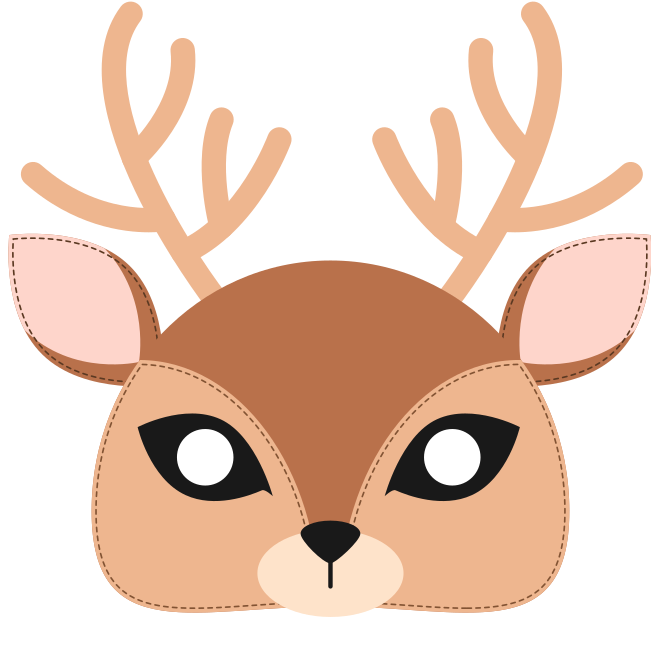 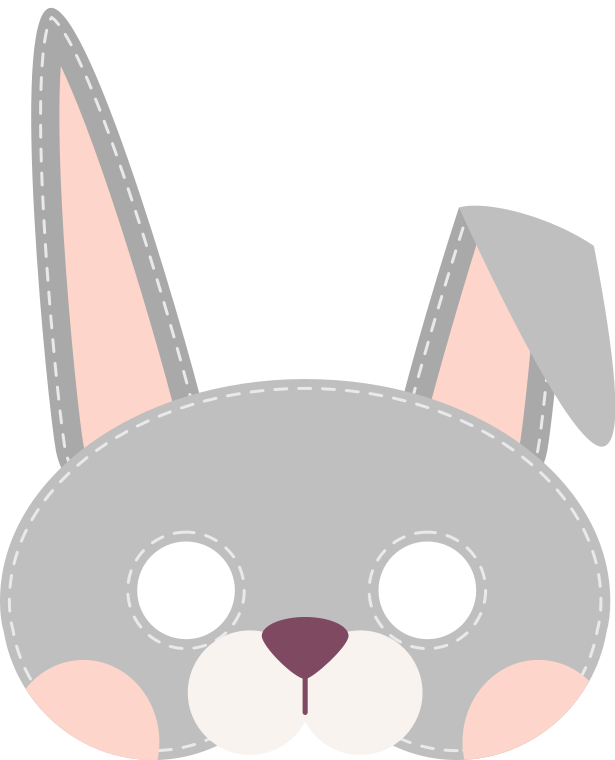 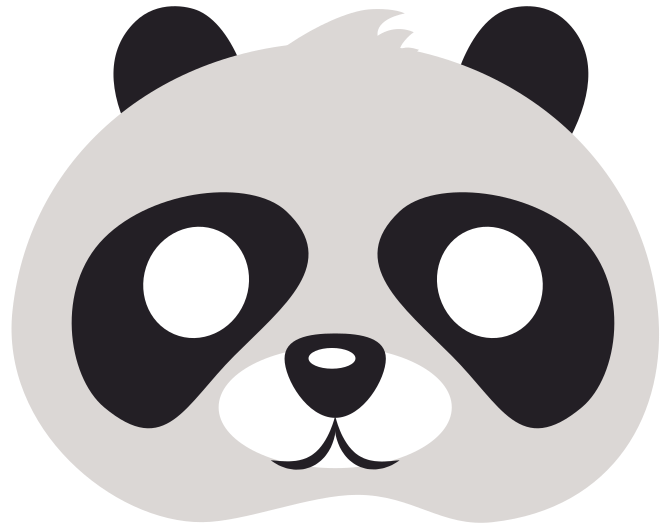 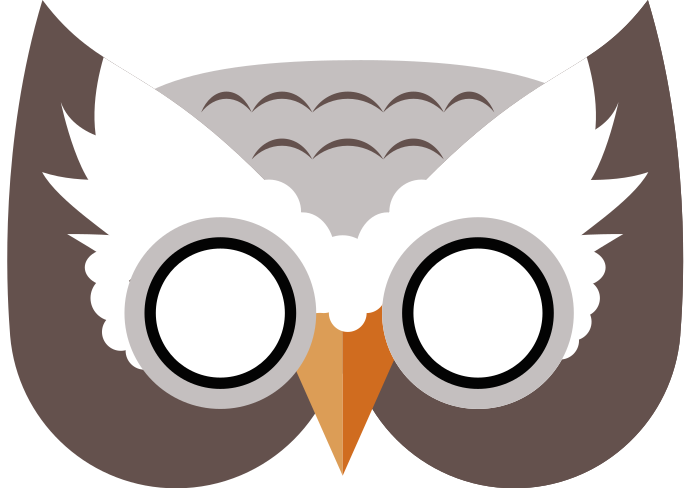 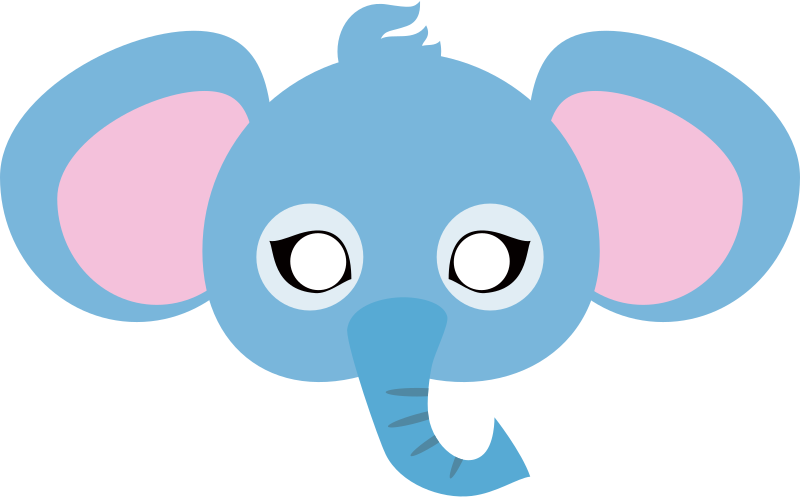 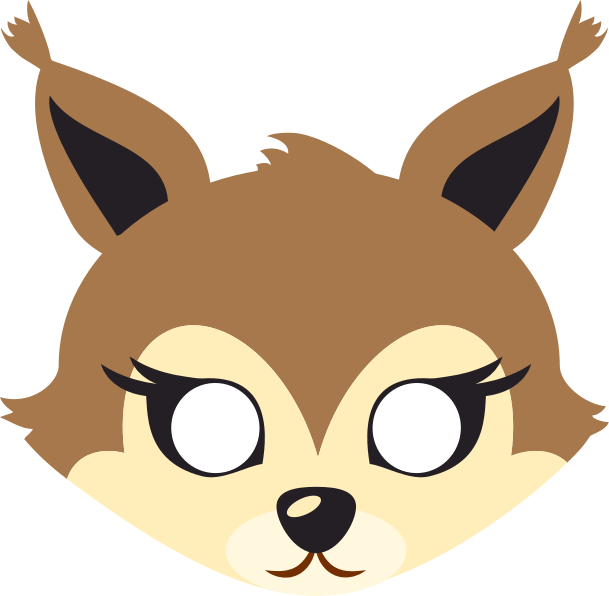